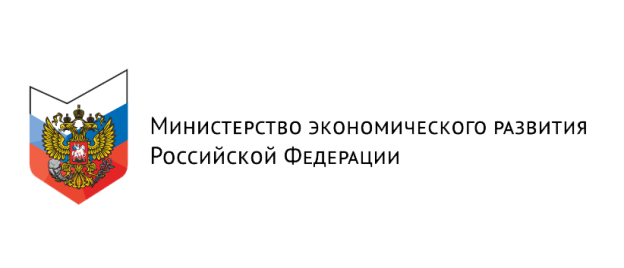 Конференция 
«Инновации в дорожном строительстве»
Департамент развития контрактной системы
Перспективы развития законодательства
 о закупках компаний с госучастием, 
направленные на поддержку субъектов МСП
Заместитель директора Департамента 
развития контрактной системы

А.А. Галкин

26  мая 2016 года, Сочи
СИСТЕМА ЗАКУПОК НУЖДАЕТСЯ В МОДЕРНИЗАЦИИ
Уровень жесткости регулирования
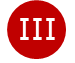 Государственные 
и муниципальные закупки
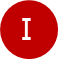 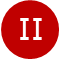 Закупки частного сектора
Компании 
с неэффективной системой закупок прекращают свое существование 
Пример: банкротство аптечной сети 36.6
Закупки отдельных видов юридических лиц
Федеральный закон № 44-ФЗ
Федеральный закон № 223-ФЗ
Гражданское законодательство
Детальная регламентация
всего цикла закупок
Государство не устанавливает правила – 
правила устанавливает менеджмент
Внутренние регламенты, саморегулирование 
рынка, жесткий контроль учредителей
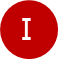 ПРОБЛЕМА 1: «Размытость» границ систем закупок.
Вывод закупок из-под жестко регламентированного законодательства о контрактной системе
в систему закупок отдельных видов юридических лиц с более мягким правовым регулированием.
Законопроект принят в 1-ом чтении
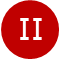 ПРОБЛЕМА 2: «Вольности» менеджмента.
Отсутствие законодательной регламентации закупок позволяет менеджменту устанавливать положениями о закупках собственные правила исходя из максимизации своих прав. 
Законопроект №821534-6
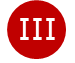 ПРОБЛЕМА 3: «Ослабление» механизмов контрактной системы.
Принимается значительное количество актов, расширяющих применение мер протекционизма 
и практику закупок у ед. поставщика. Несовершенство конкурсных процедур позволяет заключать контракты со «своими» поставщиками.
Законопроект №623906-6
Необходимые законодательные изменения должны быть приняты до окончания весенней сессии 2016 года
2
ПРОБЛЕМА 2:  «Вольности» менеджмента
ФЕДЕРАЛЬНЫЙ ЗАКОН № 223-ФЗ ДОЛЖЕН ПЕРЕСТАТЬ БЫТЬ «ИНФОРМАЦИОННЫМ» И «РАМОЧНЫМ».
ЗАКОН ДОЛЖЕН УСТАНАВЛИВАТЬ ПРАВИЛА И ПРОЦЕДУРЫ ЗАКУПОК
СУЩЕСТВУЮЩАЯ ПРАКТИКА ЗАКУПОК
К ЧЕМУ ПРИВОДИТ
Отсутствие доверия рынка к закупкам отдельных видов юридических лиц. Пример: среднее количество заявок на торгах 1,2


Малодоступность закупок для малого и среднего предпринимательства.
Пример: 80 тыс. разнообразных закупочных политик, более 3,5 тыс. способов закупок приводят к издержкам на содержание персонала


Более 160 электронных площадок, деятельность которых ничем не регулируется
Пример: стоимость аккредитации на одной площадке доходит до 120 тыс. рублей в год
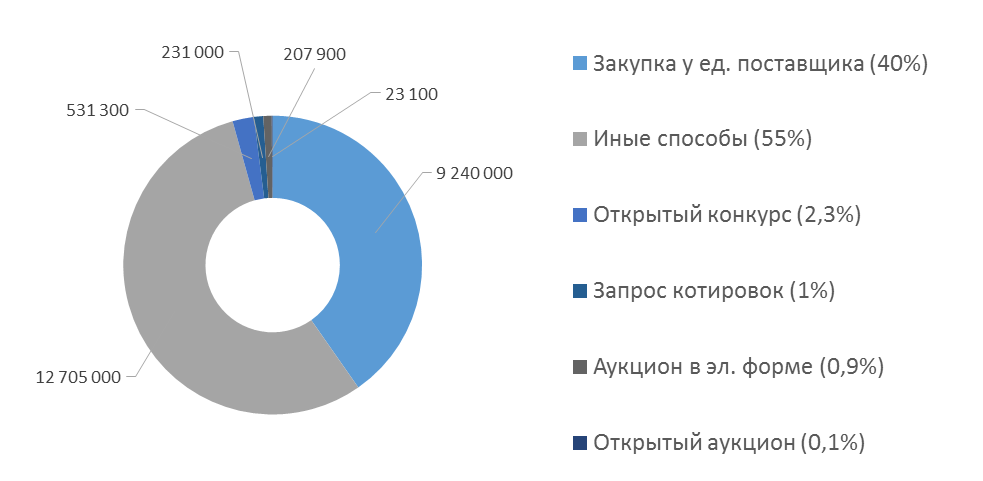 БОЛЕЕ 95% ЗАКУПОК ОСУЩЕСТВЛЯЕТСЯ
 НА НЕКОНКУРЕНТНОЙ ОСНОВЕ
Необходим баланс интересов заказчиков и поставщиков. 
Ключевые требования должно установить государство
3
ОСНОВНЫЕ ИЗМЕНЕНИЯ В ФЕДЕРАЛЬНЫЙ ЗАКОН № 223-ФЗ
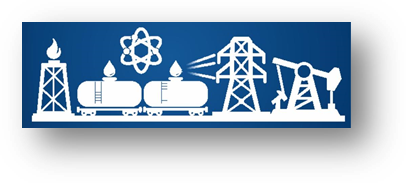 Исчерпывающий перечень конкурентных способов закупки вне зависимости цены договора
Установление требования о проведении конкурентных способов исключительно в электронной форме на электронных площадках, перечень которых определяется Правительством РФ в соответствии с Законом № 44-ФЗ
Обязательность заключения договоров с победителем закупки 
Ограничение возможностей для изменения существенных условий заключенных договоров
Расширение перечня оснований для обжалования участником закупки  в антимонопольный орган действий (бездействия) заказчиков
ФОИВ и Субъекты РФ утверждают типовые положения о закупке, которые включают в том числе особенности закупок у МСП
Ведомственный контроль
Единые закупочные политики холдинговых компаний
Региональные и корпоративные системы закупок
СОВЕРШЕНСТВОВАНИЕ ЗАКОНА № 223-ФЗ
(ЗАКОНОПРОЕКТ № 821534-6)
4
Постановление Правительства РФ от 25 декабря 2015 г. № 1442
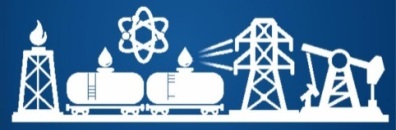 расширение доступа субъектов малого и среднего предпринимательства 
к закупкам заказчиков;
увеличение доли закупок инновационных товаров, работ, услуг
ЦЕЛЬ РАЗРАБОТКИ
увеличенный на 10 % совокупный годовой стоимостной объем договоров, заключенных по результатам закупки за год, предшествующий отчетному
не более 10% от годового объема всех договоров за отчетный год
Годовой объем закупок инновационной продукции
Основные направления
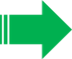 не более 5% от годового объема всех договоров за отчетный год
увеличенный на 5 % совокупный годовой стоимостной объем договоров, заключенных  по результатам закупки у МСП за год, предшествующий отчетному
Годовой объем закупок инновационной продукции у субъектов МСП
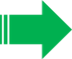 Будет распространяться на 90 крупнейших заказчиков
(распоряжение Правительства РФ от 21.03.16 № 475-р)
5